H.E. Phillips
“The marriage, divorce and remarriage issue will probably never be resolved for all. It is not because the Word of God is not clear on the matter, nor does the real issue hang upon the definition of some words used in the Bible. The issue is difficult to resolve because of human involvement and situations with emotional overtones that cry out for some favorable answer from the Word of God to justify that human element. Many doctrines reign from the same “background””
The Word of God Must  Be Our Standard
1 Peter 4:11 – “speak as the oracles of God”
Col.3:17 “do all in the name of the Lord”
Rev.10:9 – God’s word can be bitter and hard to swallow
Can the Guilty Party Remarry Without Sin?
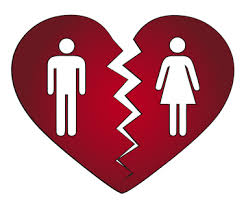 Matthew 19:9
Can the Guilty Party Remarry Without Sin?
The Position Defined
The Position Defined
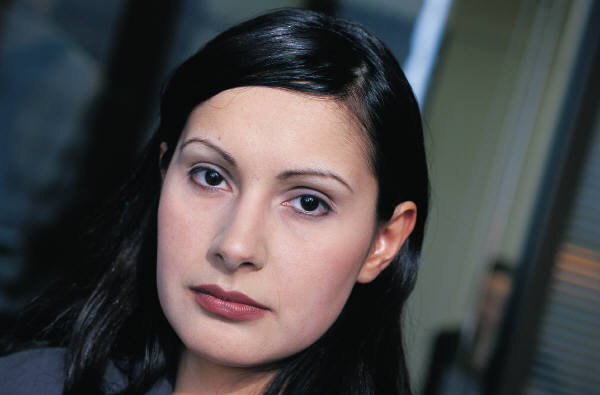 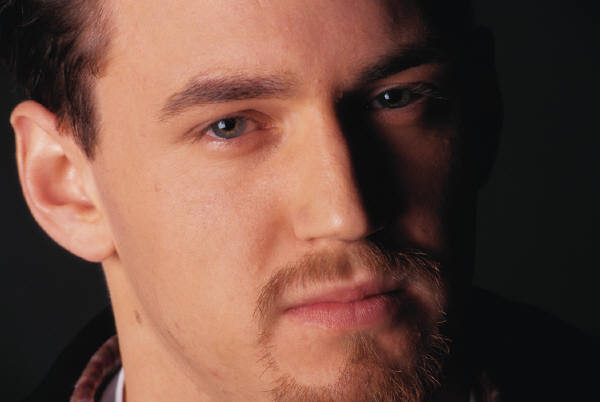 Divorces
Cause: He is Guilty of Adultery
Not Sinful
M
a
r
r
I
e
s
Argued: 
 When a Divorce Is for Fornication – Both the Innocent and the Guilty are Free to Remarry Without Sin
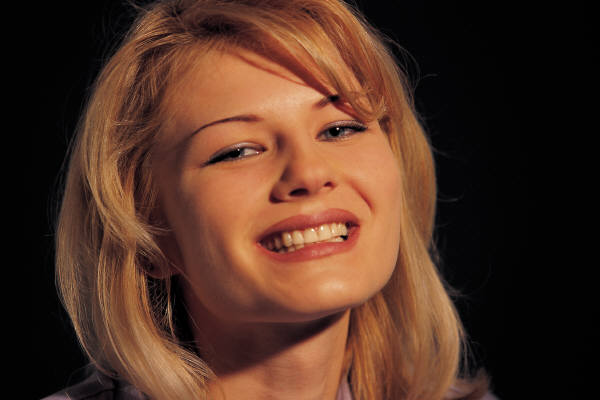 Not All Advocates Of This Position Arrive At This Conclusion The Same Way
We Are Not Discussing:
Can the Guilty Party Remarry Without Sin?
The Position Defined
 Basic or Foundational Principles
Basic or Foundational Principles
The Difference in the Marriage and the Bond
Marriage / Divorce
(God Approves)

“In the eyes of God”
“Real”
Marriage / Divorce
(God Not Approves)

“In the eyes of man”
“Not Real”
Same
Thing
Equate
the two
Marriage
Bond
Confusion Over Marriage & The Bond
“If no longer married, then no longer bound”
 Contrast marriage/divorce “in the eyes of God” –vs- “in 	the eyes of men”
Difference in Marriage and Bond
Married to Another Man
Bound to 1st Husband
2  For the woman who has a husband is bound by the law to her husband as long as he lives. But if the husband dies, she is released from the law of her husband.

3  So then if, while her husband lives, she marries another man, she will be called an adulteress; but if her husband dies, she is free from that law, so that she is no adulteress, though she has married another man.
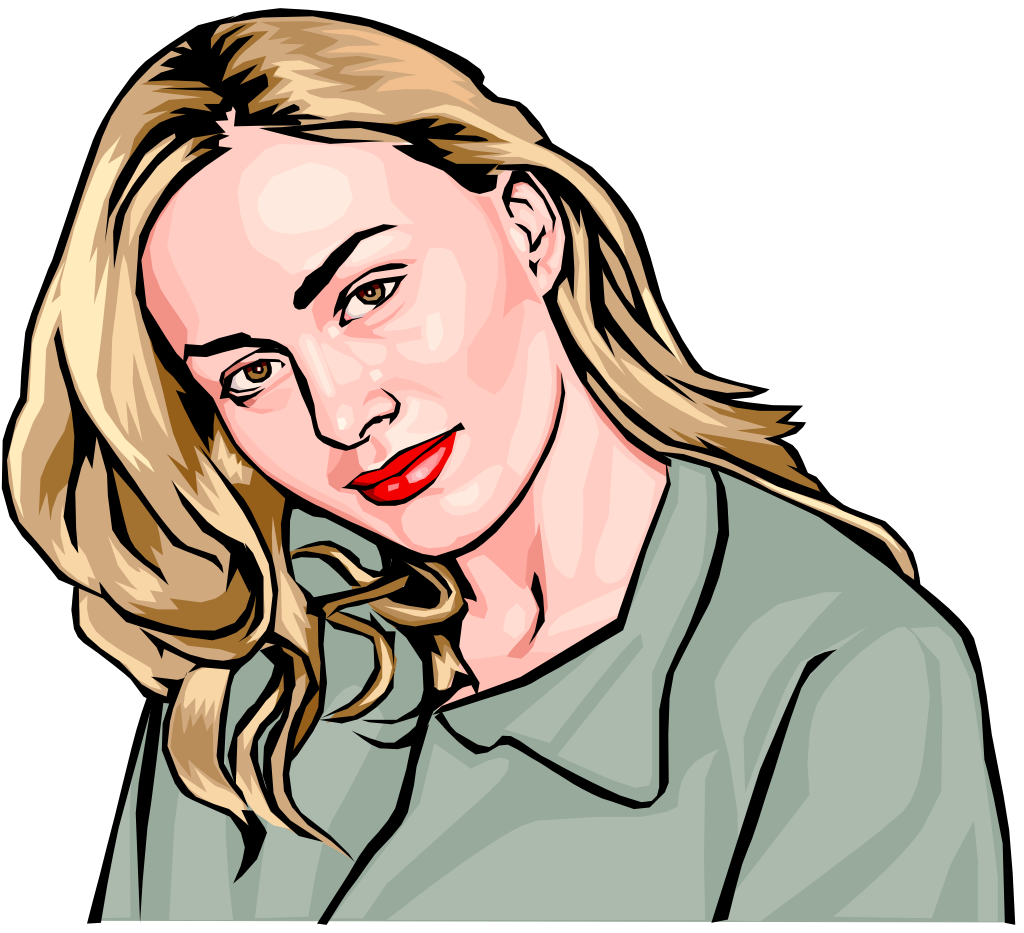 Married To One & Bound To Another
2  For the woman which hath an husband is bound by
the law to [her] husband so long as he liveth; but if the
husband be dead, she is loosed from the law of [her]
husband.  3  So then if, while [her] husband liveth, she
be married to another man, she shall be called an
adulteress: but if her husband be dead, she is free from
that law; so that she is no adulteress, though she be
married to another man.
Not
Bound To
Married To
Bound
1st husband
Another Man
God’s Law:
Obligates and Restrains – Romans 7:2; 1 Cor.7:39
Bound By
Bound By
TO
TO
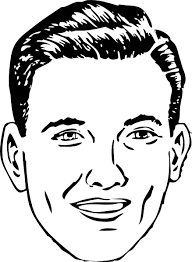 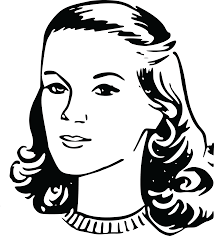 Married
The Marriage and the Bond
Basic or Foundational Principles
The Difference in the Marriage and the Bond
    We Must Have Authority for All That We Do
We Must Have Authority for All That We Do
Colossians 3:17
   2 John 9
 Silence does not establish authority -  	Silence is prohibitive not permissive  - 	Hebrews 7:14
 Authority is Established by: (Acts 15) 
  Direct Command
  Approved Example 
  Necessary Inference or Conclusion
WHO HAS THE AUTHORITY TO MARRY?
THERE IS NO AUTHORITY FOR THE PUT AWAY FORNICATOR TO REMARRY
Basic or Foundational Principles
The Difference in the Marriage and the Bond
    We Must Have Authority for All That We Do 
    The Bible Forbids the Put Away One from 	Remarrying
Matt. 19:9
And I say unto you, Whosoever shall put away his wife, except it be for fornication, and shall marry another, committeth adultery: 
and whoso marrieth her which 
is put away doth commit adultery.
Matt. 19:9
And I say unto you, Whosoever shall put away his wife, except it be for fornication, and shall marry another, committeth adultery:
A
B
and whoso marrieth her which 
is put away doth commit adultery.
Matt. 19:9
Put Away (for forn.) - Remarry - No Adultery

Put Away (no forn.) - Remarry - Adultery
A
B
Is Put Away - Remarry - Adultery
Some translations do not contain Part B of Matthew 19:9
  NASB- “And I say to you, whoever divorces his wife, except for immorality, and marries another woman commits adultery.”
 ESV – “And I say to you: whoever divorces his wife, except for sexual immorality, and marries another, commits adultery.”
  It is Found in the Majority of Manuscripts 
 Bruce Metzger was asked by Donnie Rader - “Is there any textual evidence to reject the phrase ‘and whoso marrieth her which is put away doth commit adultery’?” - His answer was "No”
 Pulpit commentary - “It has very high authority in its favor”
Authenticity of Matthew 19:9b
Even If It Could Be Proven That 	Matthew 19:9b was not part of 	the original text – There is no 	doubt 	as to the authenticity of the 	statement
   Matthew 5:32
   Luke 16:18
Authenticity of Matthew 19:9b
Can the Guilty Party Remarry Without Sin?
The Position Defined
 Basic or Foundational Principles 
 Arguments Used to Defend The Guilty Party Remarrying
Arguments Used to Defend The Guilty Party Remarrying
One Free- Both Free
One Free – Both Free
Comparison is often made to being “hand-cuffed” 0r 	“tied with a rope” to another person.
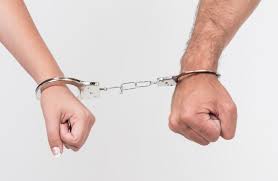 "Tie your two hands together and let each hand represent one of the two parties to a marriage. Cut the string. Which hand is freed? Both!" (Roland H. Worth, Jr., Divorce And Remarriage, p. 11)
One Free – Both Free
One Free – Both Free
We Need to Be Careful Trying to Establish Truth by Illustration
 An Illustration is Used to Clarify a Truth Already Established from Scriptures
 Assumes that the man and his wife are the only two involved in the bond. In this view marriage is viewed as a two-way contract.
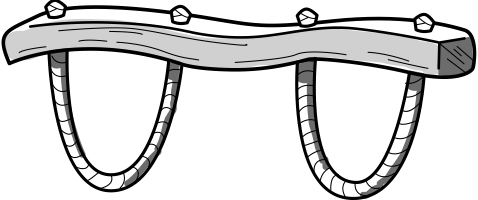 God’s Law
Jack
Jill
Arguments Used to Defend The Guilty Party Remarrying
One Free- Both Free
  1 Corinthians 7:2, 27-28 - Authorizes Them 	to Remarry
1 Corinthians 7:2, 27-28 - Authorizes Them to Remarry
1 Corinthians 7:2
  Paul was dealing with questions that had been 	sent to him by the Corinthians - 1 Corinthians 7:2
  Paul is showing that celibacy is not a more   	righteous state than marriage. 
   The passage is addressing the “Never before `	married” not the put away fornicator
1 Corinthians 7:2, 27-28 - Authorizes Them to Remarry
1 Corinthians 7:27-28 – ““If you marry, you have 	not sinned”
  The context of this passage is discussing “virgins” (those never married) - 1 Cor.7:25
  H.A.W. Meyer - “ does not imply: art thou separated from.. ,but art thou free from, untangled with a wife, single”
  Gordon Fee - “It lies totally outside the present context to suggest that the two questions address the married and the divorced” - The 1st Epistle to the Corinthians, pg. 331
1 Corinthians 7:2, 27-28 - Authorizes Them to Remarry
Paul has already made it clear that not all 	“unmarried” people can marry - 1 Corinthians 	7:10-11
Unscript. Divorce          Remain UNmarried
Unscript. Divorce          Remain Married
NOT
Unscriptural Divorce
Leaves One Unmarried
10 ¶ Now to the married I command, yet not I but the Lord: A wife is not to depart from her husband.
 11 But even if she does depart, let her remain unmarried or be reconciled to her husband. And a husband is not to divorce his wife.
Arguments Used to Defend The Guilty Party Remarrying
One Free- Both Free
  1 Corinthians 7:2, 27-28 - Authorizes Them 	to Remarry
   Exception Phrase in Matthew 19:9 	Modifies  Both Clauses
They Have Matthew 19:9 Saying:
“And I say unto you, Whosoever shall put away his wife, except it be for fornication, and shall marry another, committeth adultery: and whoso marrieth her which is put away, except it be for fornication, doth commit adultery.”
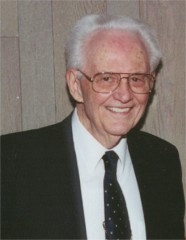 Hugo McCord
“They know that in no Greek manuscript does the exceptive phrase appear in the second clause, and that without its being there, their cause is lost. Therefore they say the phrase must be inferred in the second clause.” - Spiritual Sword Lectureship, 1979
Matt. 19:9 – Two
Independent Clauses
And I say unto you, Whosoever shall put away his wife, except it be for fornication, and shall marry another, committeth adultery:
A
B
and whoso marrieth her which 
is put away doth commit adultery.
The Exception Phrase Cannot Modify the Second Phrase
“In Matthew 19:9 the original Greek text translated ‘except for fornication’ modifies the ‘putting away’ on the part of the man and does not modify the person who is put away.” Leonard Latkovski, Professor of Classic Languages, Bellarmine College
The Exception Phrase Cannot Modify the Second Phrase
“In my opinion, the phrase ‘except it be for fornication.’ applies to the first clause but not to the second”  Dr. Harry Sturz, Greek Department, Biola College
The Exception Phrase Cannot Modify the Second Phrase
“The modifying clause (except it be for fornication) applies only to the first person mentioned, in the first half of the sentence. It does not apply, grammatically, or syntactically, to the person (‘whoso marrieth her who is put away’) in the second half of the sentence.” - Donald Drury M.A. , English Department, Long Beach City College
Arguments Used to Defend The Guilty Party Remarrying
One Free- Both Free
  1 Corinthians 7:2, 27-28 - Authorizes Them 	to Remarry
   Exception Phrase in Matthew 19:9 	Modifies  Both Clauses
  Matthew 19:9b Is Not Talking About Put 	Away Fornicator
“The only noun in this sentence to which ‘her’ and ‘she’ can refer is ‘wife’….. Grammarians say it is one and the same woman in BOTH CASES! Jesus stated the consequences of a man putting away his wife WITHOUT fornication and marrying another. He then followed-through showing the results of marrying THAT put away woman” - Melear-Williams Debate
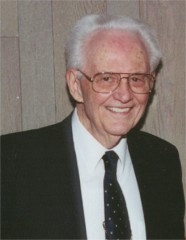 “Actually, however, the omission of the definite Greek article from the second clause forbids grammatically (besides the contradiction) carrying over the exceptive phrase to the second clause. This is true because the second clause in omitting the definite article cannot refer to any specific woman, but to any put-away woman. A marriage with any put-away woman, Jesus asserted, is adultery. To make Jesus say that he was only eliminating non-adulterous wives from remarriage, not adulterous ones, is slander against the beauty of the Lord's teaching.
The AV and the ASV both are faithful to the text in omitting the article from the second clause. The RSV and the NASV are clear, setting forth precisely what the Lord said... But the NEB ("a woman thus divorced") and the NIV ("a woman so divorced") bring the exceptive phrase of the first clause into the second, and so do not faithfully translate Jesus' words.” Spiritual Swords Lectureship, 1979
Matthew 19:9b Is Not Talking About Put Away Fornicator
Even if Matthew 19:9b did not include the put away fornicator (and it does) there is still no authority for put away fornicator to remarry. 
 We Still Have Matthew 5:32 that says, “whoever marries a woman who is divorced commits adultery.”
Arguments Used to Defend The Guilty Party Remarrying
One Free- Both Free
  1 Corinthians 7:2, 27-28 - Authorizes Them 	to Remarry
   Exception Phrase in Matthew 19:9 Modifies  Both Clauses
  Matthew 19:9b Is Not Talking About Put Away Fornicator
 Adultery Can Only Be Committed by Married People So If They Are Unmarried They Can’t Be Guilty of Adultery
Adultery Can Only Be Committed by Married People So If They Are Unmarried They Can’t Be Guilty of Adultery
This fails to appreciate the difference in the marriage and the bond - Romans 7:2-3.
 It is adultery because she is “bound by the law” to her first husband even though she is married to another man. 
  Not All Unmarried People Have Right to Marry Another – 1 Corinthians 7:11
Arguments Used to Defend The Guilty Party Remarrying
Fornication Severs the Marriage When Committed. When the Marriage is Severed They (The innocent and the guilt)  Are No Longer Married to One Another and both are free to remarry.
“ The marriage ceases to be that which God ordained when one of the two parties of the marriage joins his body to that of someone other than the person to whom he is married" …… "When a marriage is thus dissolved, the innocent is no longer married to the guilty, nor is the guilty any longer married to the innocent. No marriage exists. Where no marriage exists, the parties may marry someone else" (Frost-Moyer Exchange)
Lloyd Moyer
Fornication Severs the Marriage
There is a clear distinction made between “fornication” and “divorce” in Matthew 19:9.  Fornication is the cause not the putting away itself.
 If this is the case then one could be unmarried and not know it.
 If a husband was guilty of adultery and that ended the marriage then would the wife be guilty of fornication next time she had sexual relations with him.  If not, why not?
Arguments Used to Defend The Guilty Party Remarrying
Fornication Severs the Marriage When Committed. When the Marriage is Severed They (The innocent and the guilt)  Are No Longer Married to One Another and both are free to remarry.
 Adultery is Only the Act of Remarrying Not the Continued
“This establishes, if we take precisely what the scriptures say, omitting human opinion entirely, that the 'adultery' which is to be repented of in this case, consists of two actions, 'putting away' and 'marrying another'
Olan Hicks
Adultery is Only the Act of Remarrying Not the Continued
In this view adultery is a one time act that can be repented of and then you can continue to live with that mate.
 This is not the way that adultery is used in the scripture (John 8:1-11; Matthew 5:28).
Can the Guilty Party Remarry Without Sin?
The Position Defined
 Basic or Foundational Principles 
 Arguments Used to Defend The Guilty Party Remarrying
 Consequences of This Position
Consequences
It Rewards Adultery Since God’s Judgment is 	Harder on the Unjustly Put Away Than the 	One 	Justly Put Away
  No Such Thing As A Unscriptural Divorce
  Guilty Party Remarrying and Mental Divorce 	Have Same Error as Basis
Can the Guilty Party Remarry Without Sin?
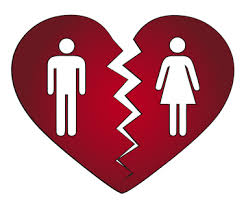 Matthew 19:9